Мастер-класс учителя-логопеда Саляевой Е.А.Пособия для развития речевого дыхания
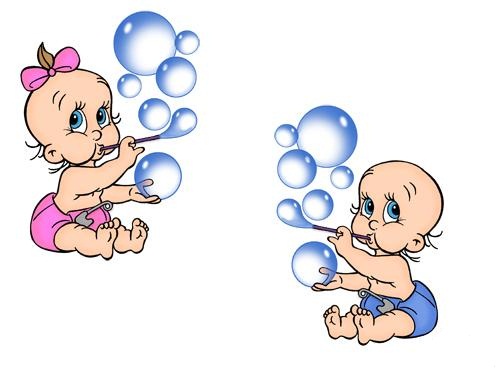 Необходимо научить ребёнка правильной выработке воздушной струи. Развивать дыхание помогают различные игры и упражнения. Сегодня мы с вами изготовим пособия для развития речевого дыхания.
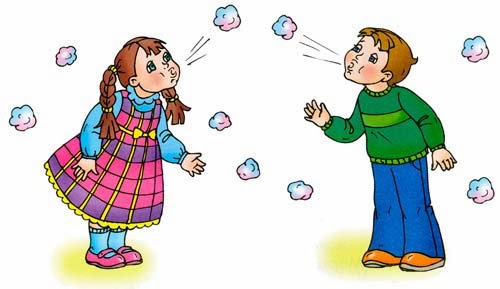 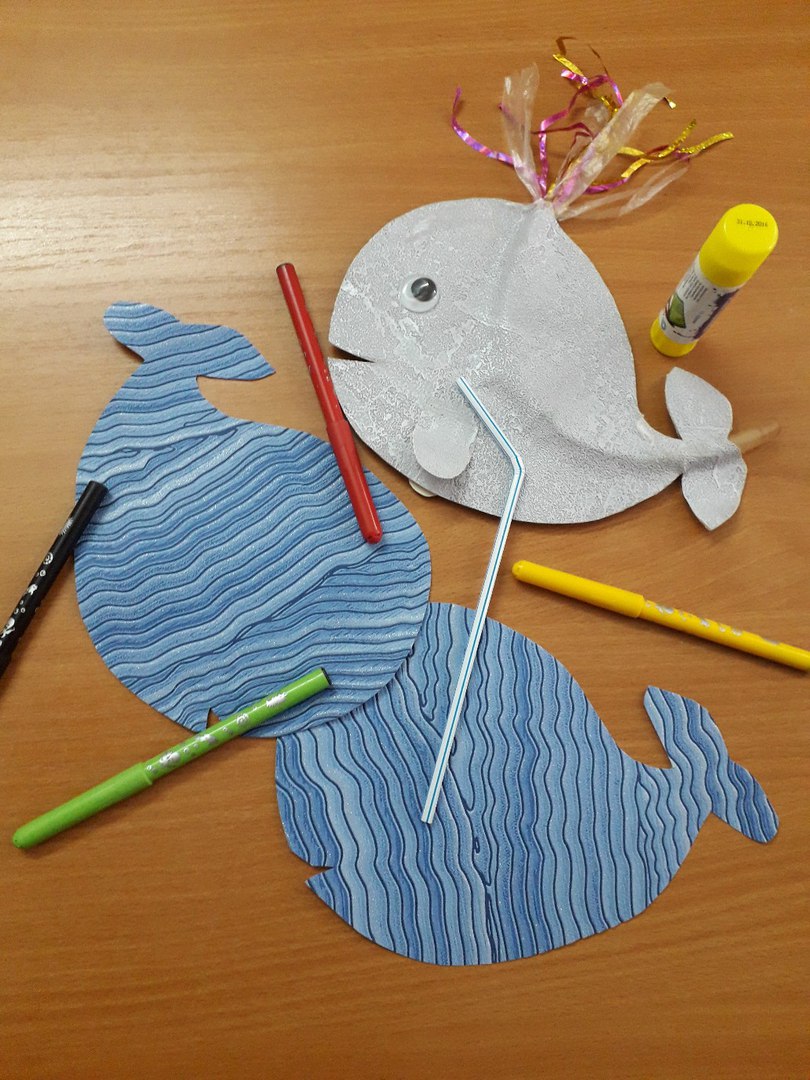 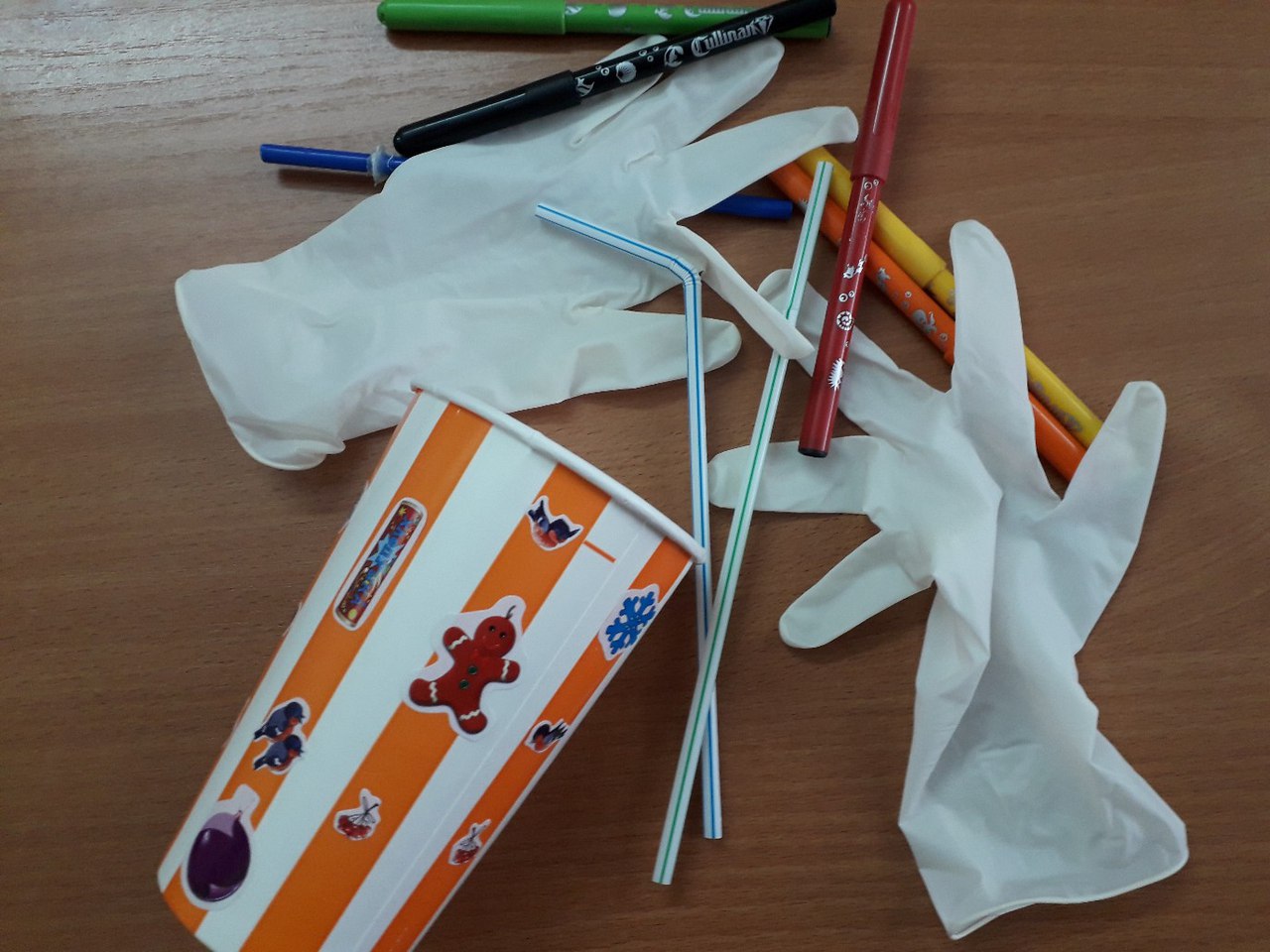 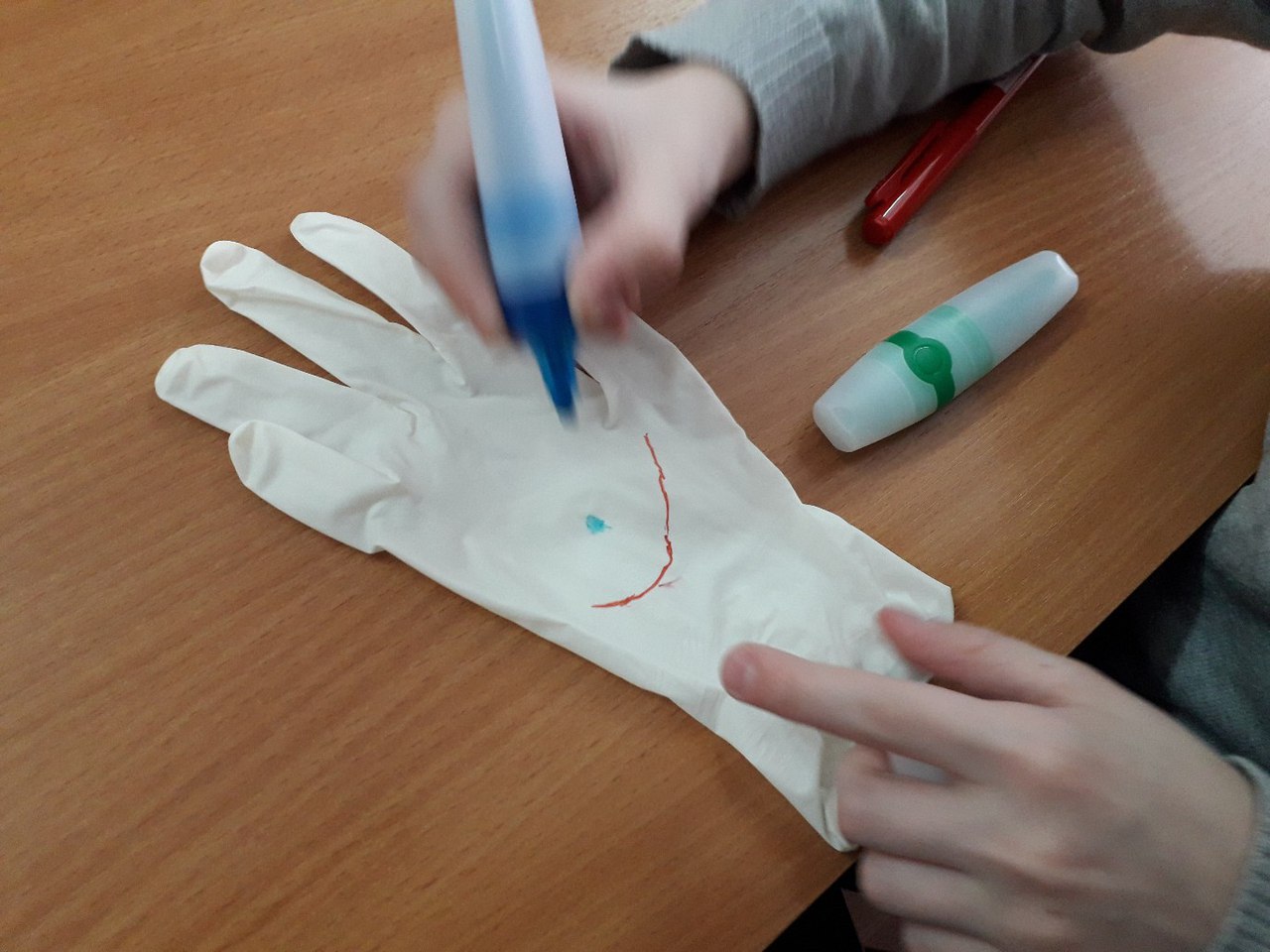 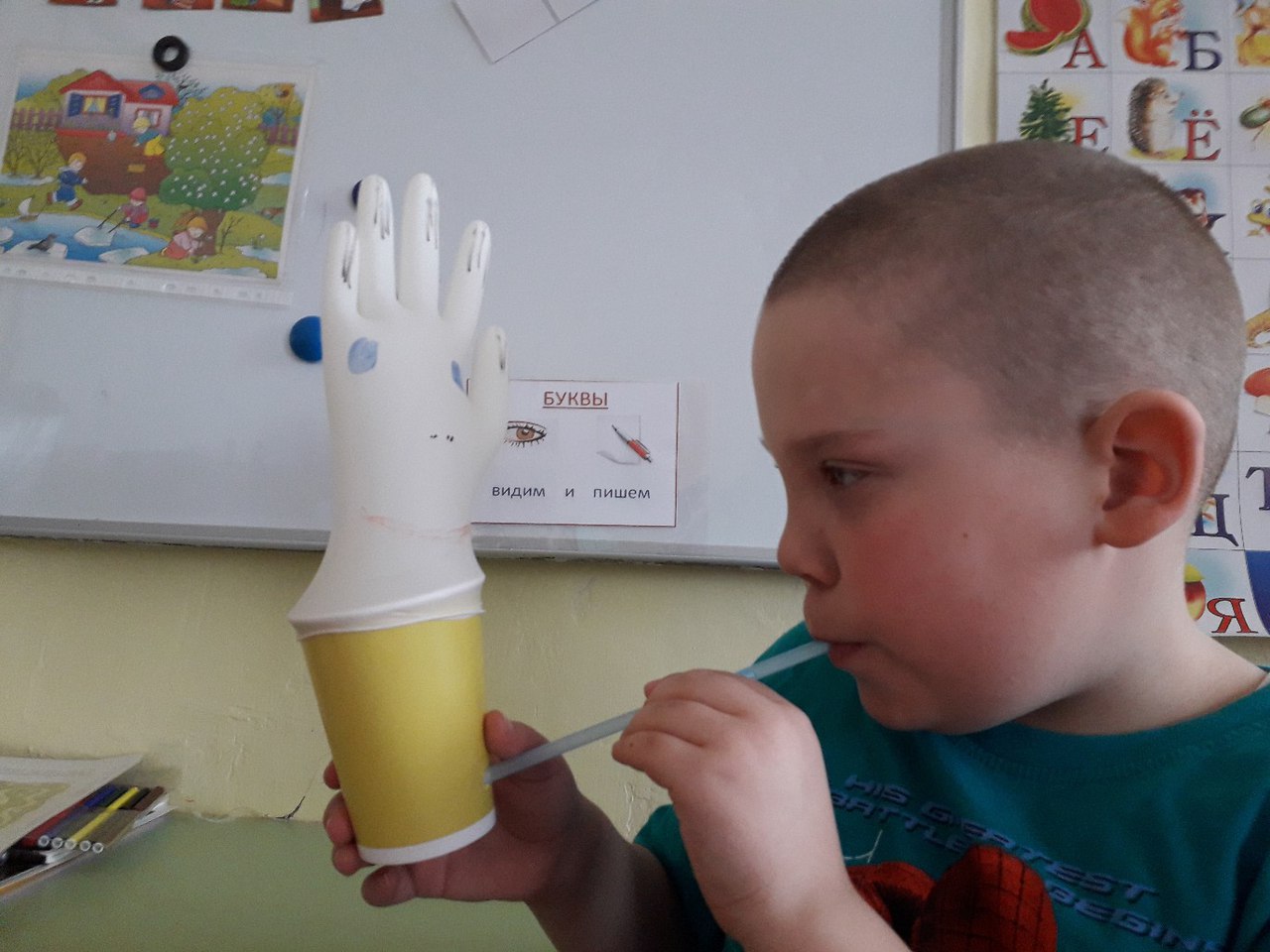 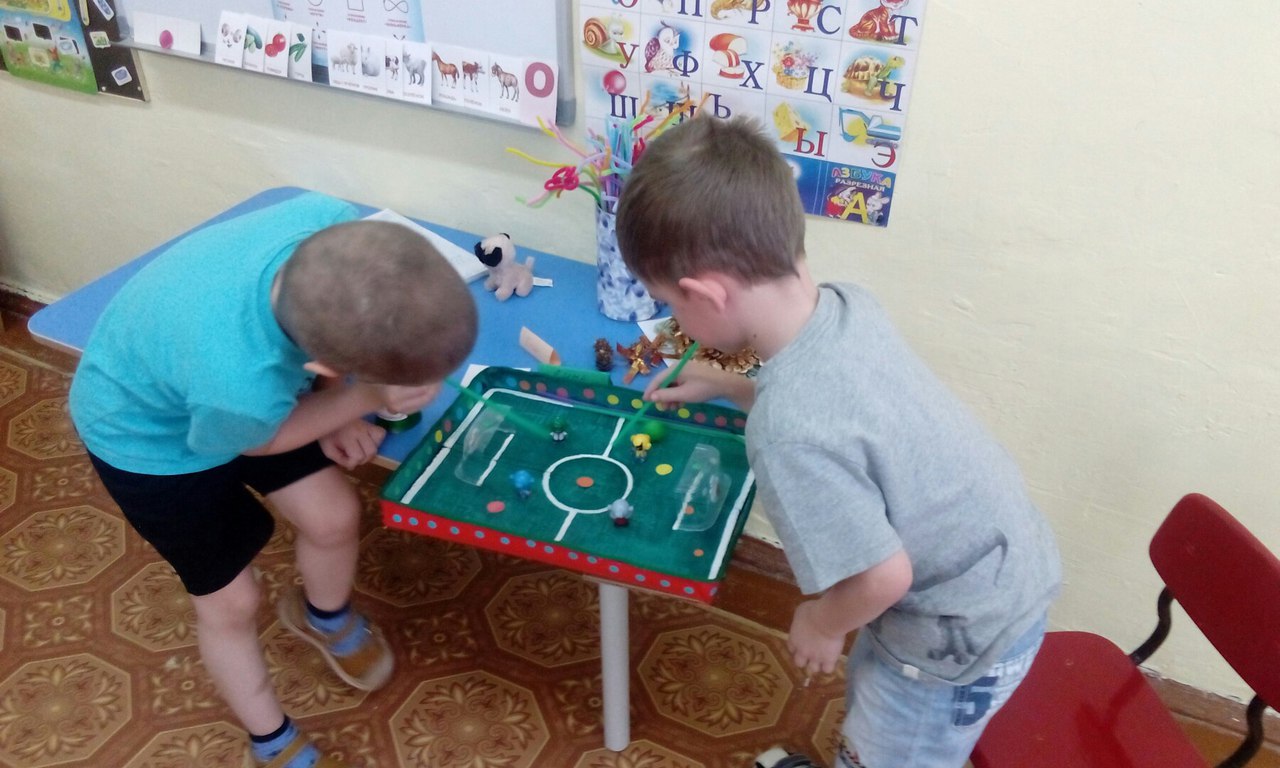 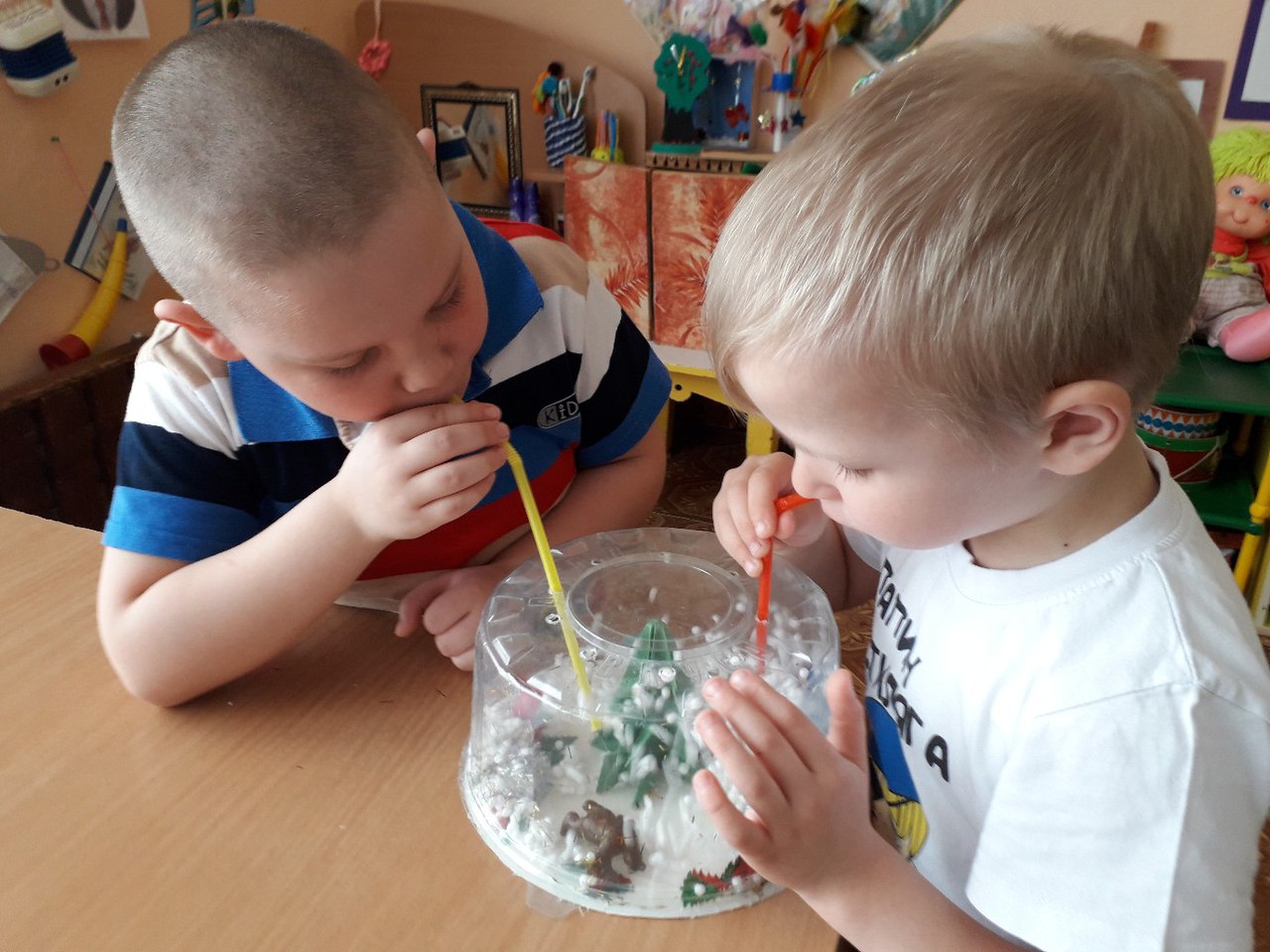 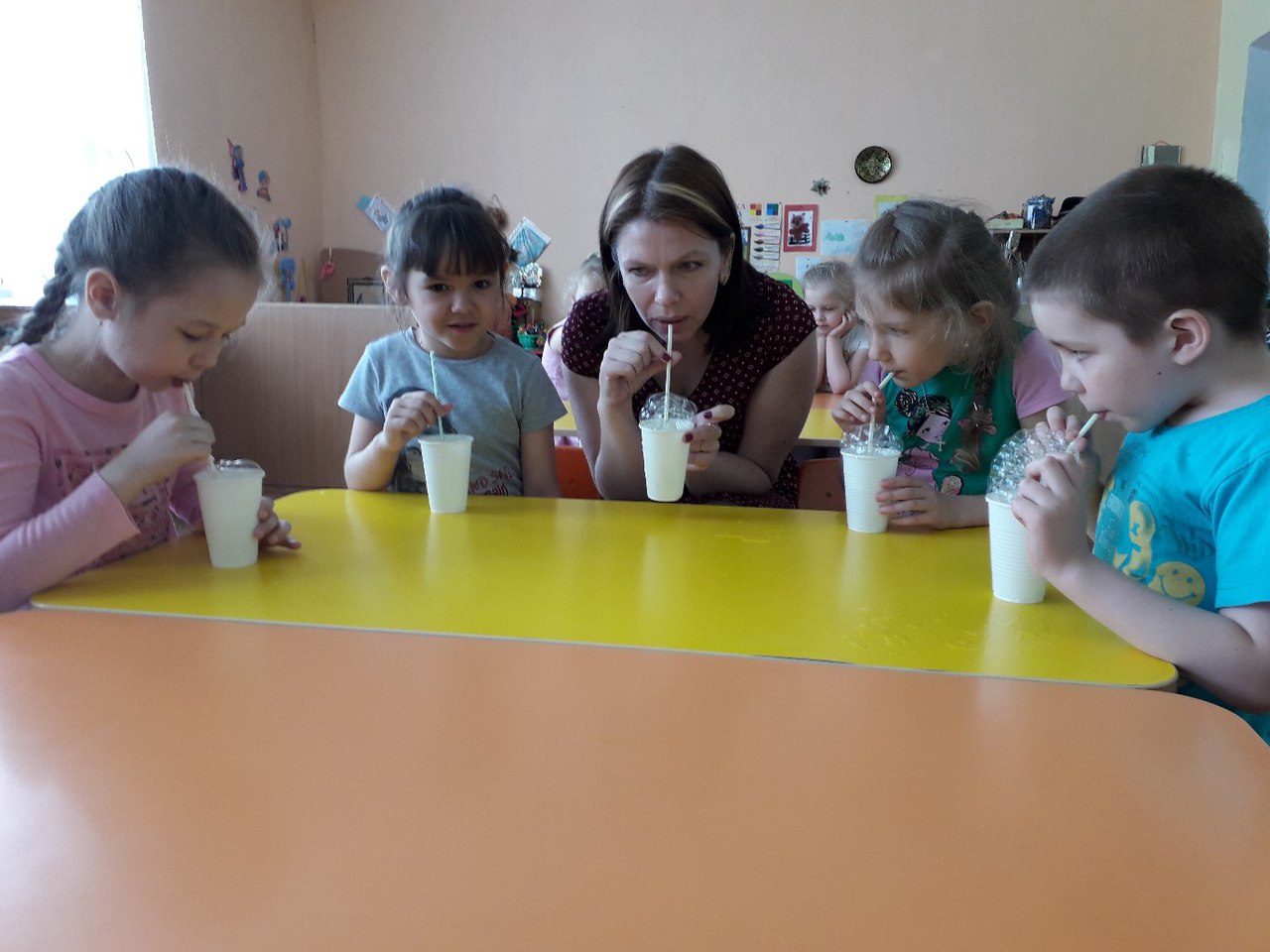 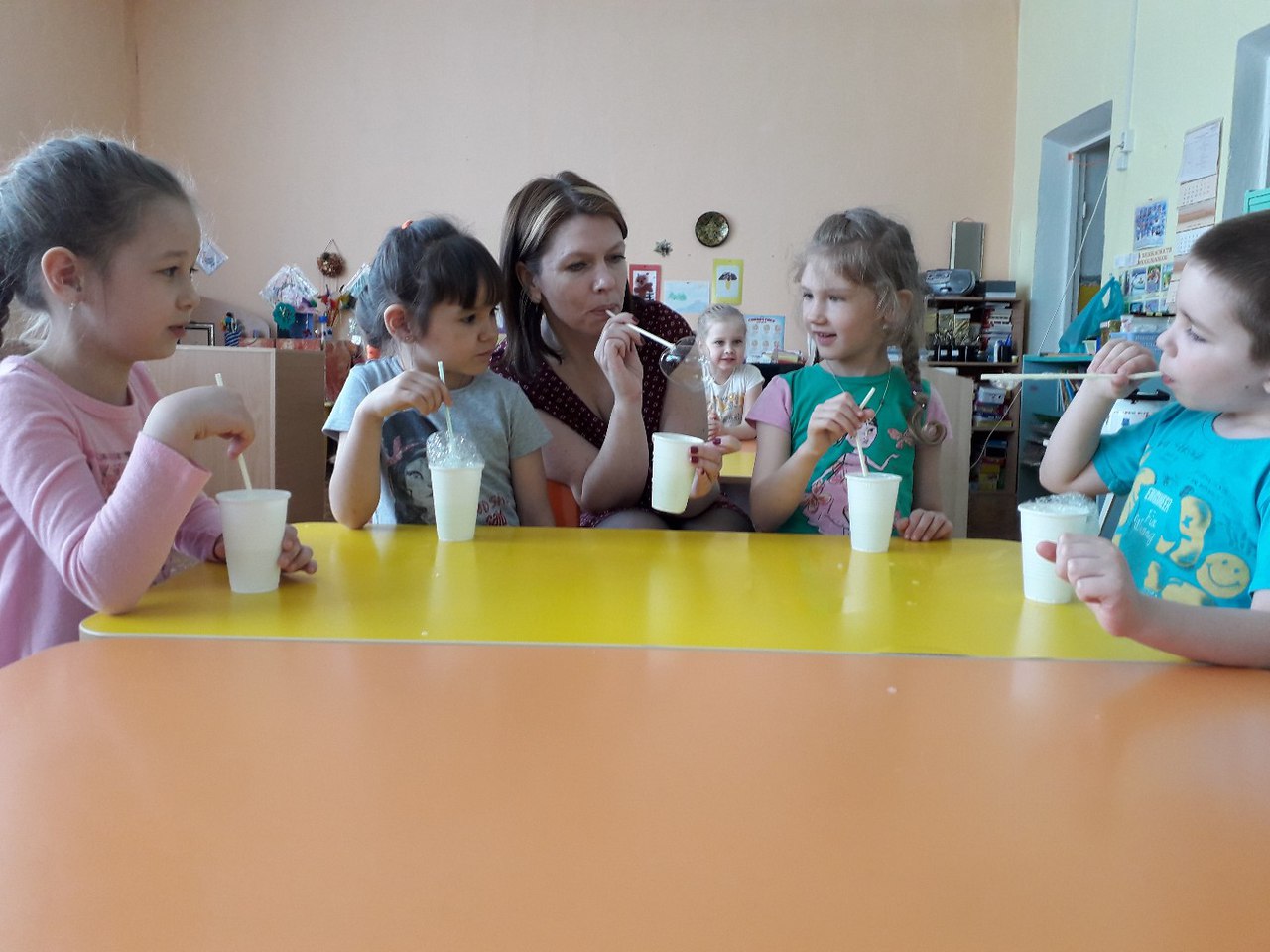 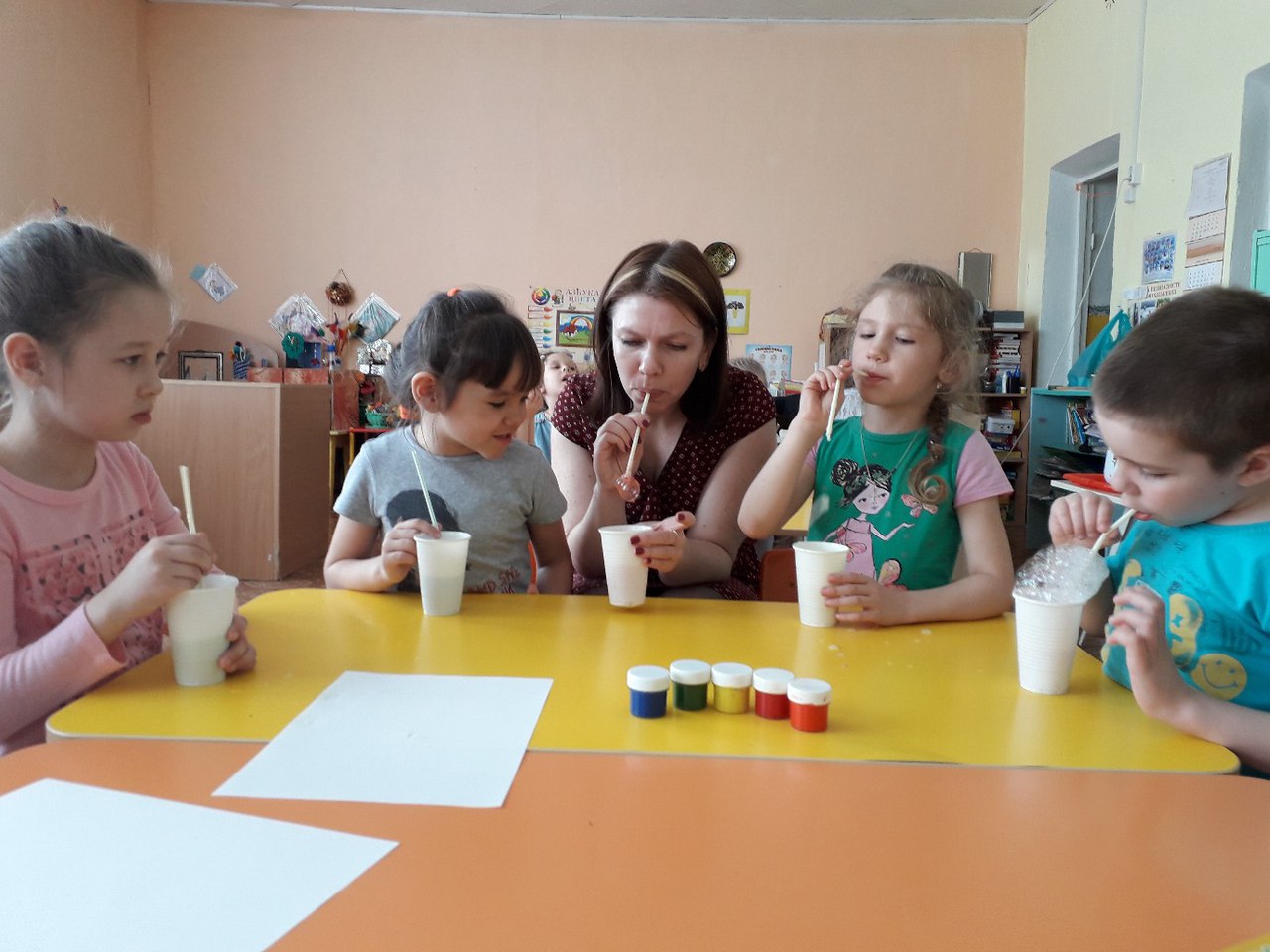 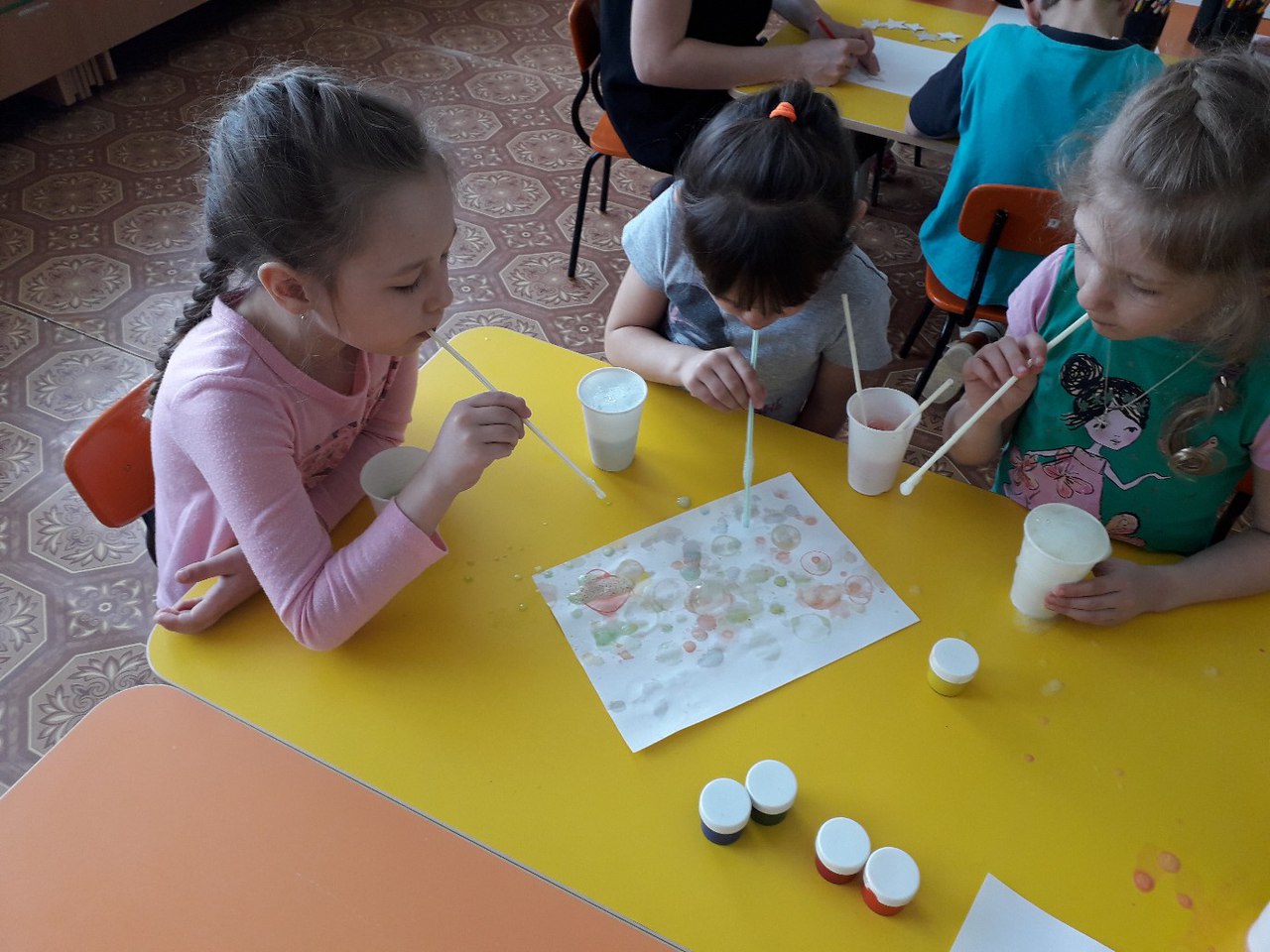 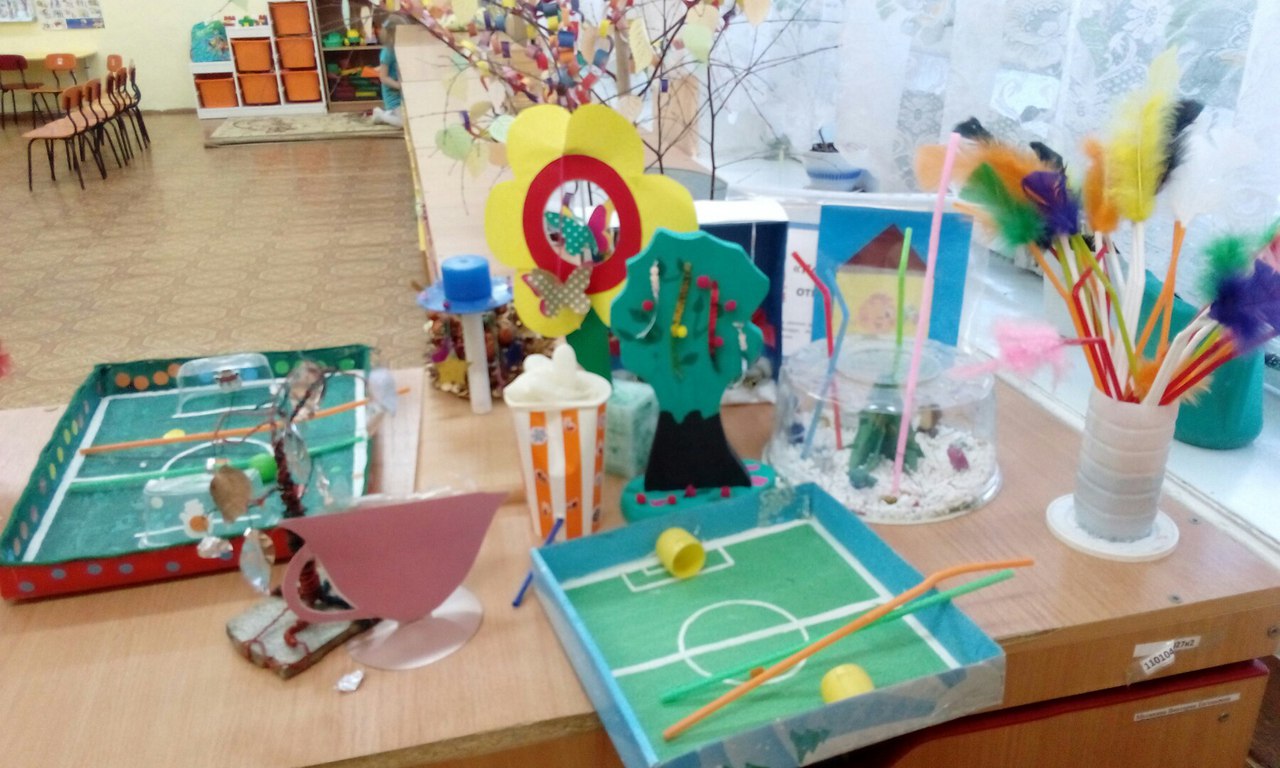 Спасибо за внимание